THE ART OF STORYTELLING
OBJECTIVES
Discuss the key elements of compelling storytelling.

Discuss the 4 Ps (People, Place, Purpose, Plot and Production/Progress)

Explain the use of storytelling as a communication tool in narrative writing (grants).

Apply the 4 Ps of storytelling to developing a story about the grantee community.
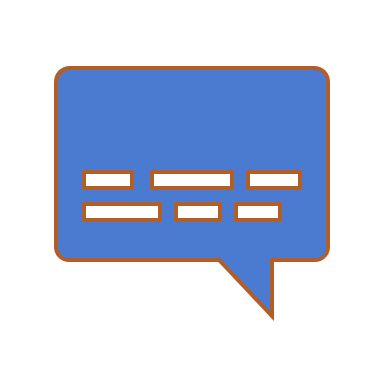 WHAT IS STORYTELLING?
Storytelling taps into the human desire to connect through shared experiences
Helps the funder connect with your idea, mission, community and overall goals.
Set yourself apart amongst many proposal
We are still weaving in facts!
WHAT MAKES A GREAT STORY?
THE 4 P’S – Plus One
Place – Where is it happening? Setting?
People- Who is it about?
Plot – What is happening?
Purpose – Why do you exist to solve what is happening? How can the funder be an “Avenger” too?
Production/Progress – What have you done to solve what is happening?
HOW TO INCORPORATE INTO YOUR WRITING
Place- Community Description 
People- Target Audience/ Intended Beneficiaries
Plot- Need Statement, what needs addressing
Purpose- Program Description
Production/Progress- Outcomes
PRACTICE
[Speaker Notes: Place - Describe the place - your community.
People- Describe the population/people? (Intended beneficiaries)
Plot - What is the plot?
What needs to be addressed? Describe your need. (Needs Statement)
Purpose - Discuss your purpose? What are you doing about the plot?  Remember, you and your organization in this scenario, are the “hero - The Avengers” of the story.
Program Description
Production/Progress - How are lives changed?  What are your outcomes– both past (track record) and expected (results of additional funding).]